ІНСТРУМЕНТИ
ВЕБ-РОЗРОБНИКА
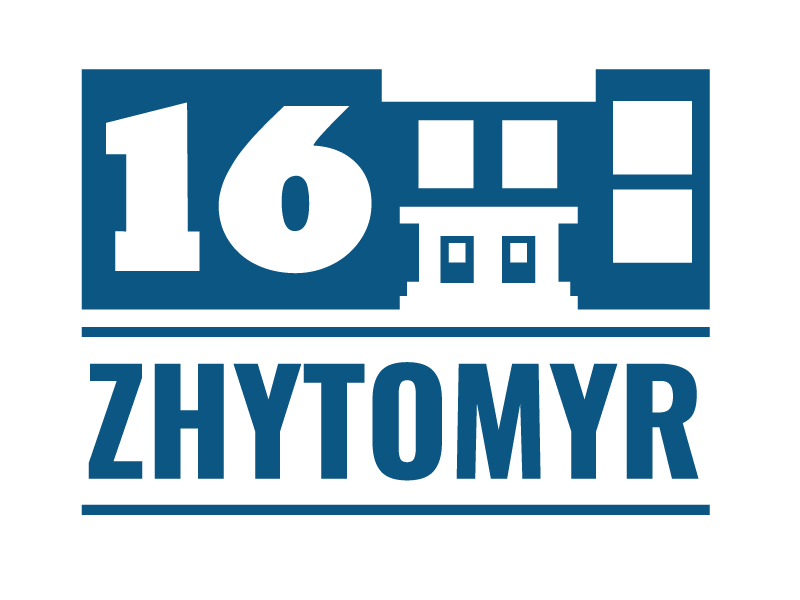 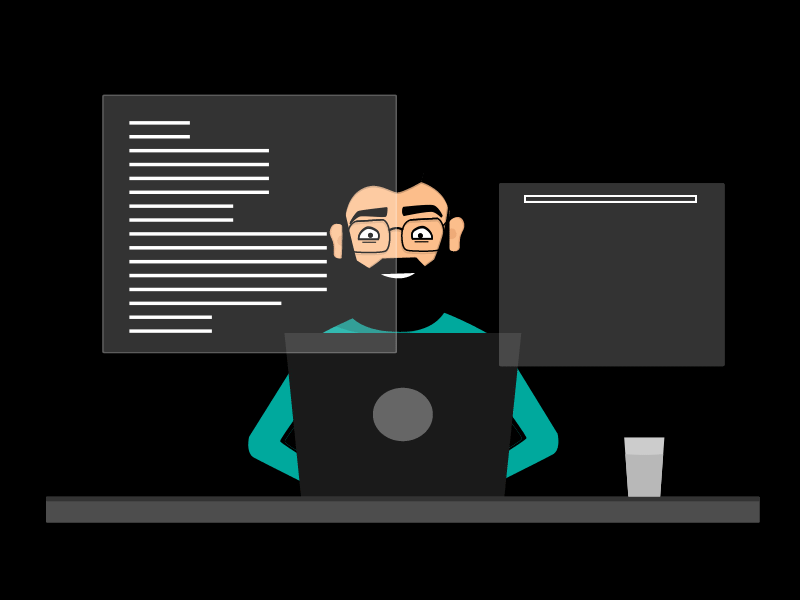 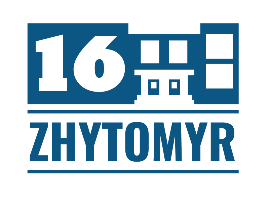 КОМП’ЮТЕР
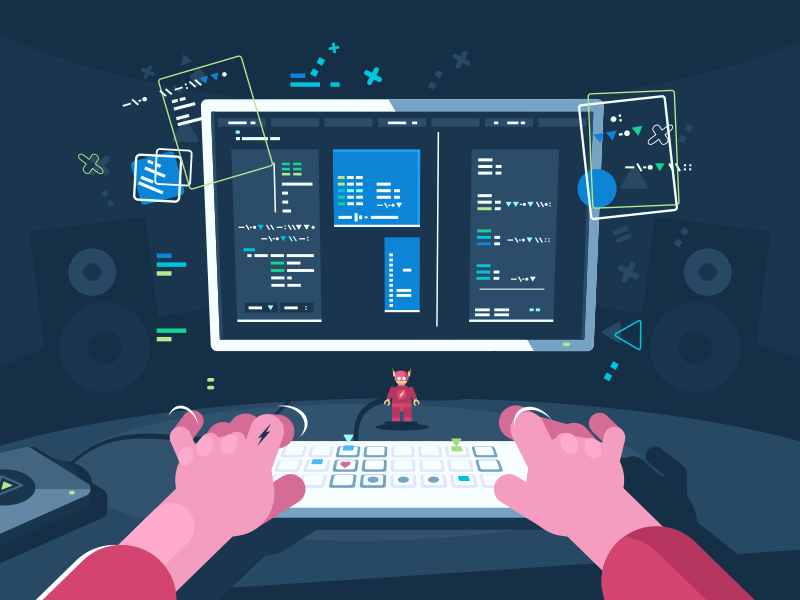 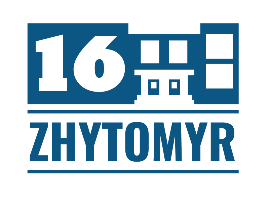 КОНСТРУКТОР МАКЕТУ САЙТУ
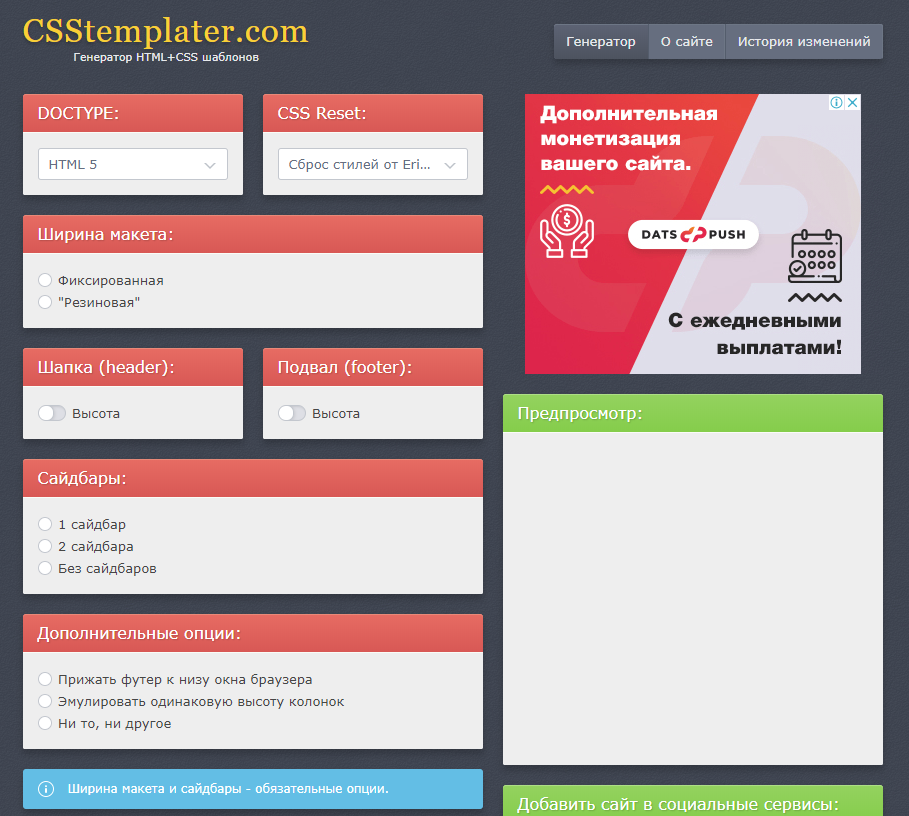 http://csstemplater.com/
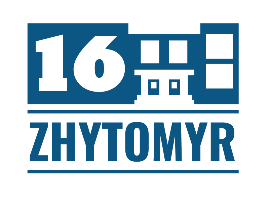 ПІКСЕЛЬНА ЛІНІЙКА
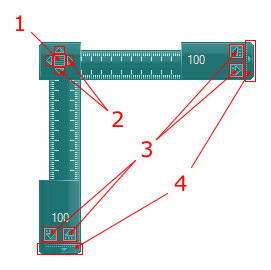 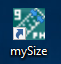 http://developer.roman.grinyov.name/blog/13
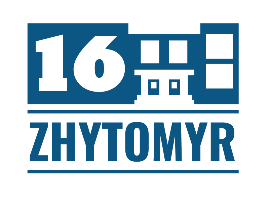 ГРАФІЧНИЙ ДИЗАЙН ДЛЯ САЙТУ
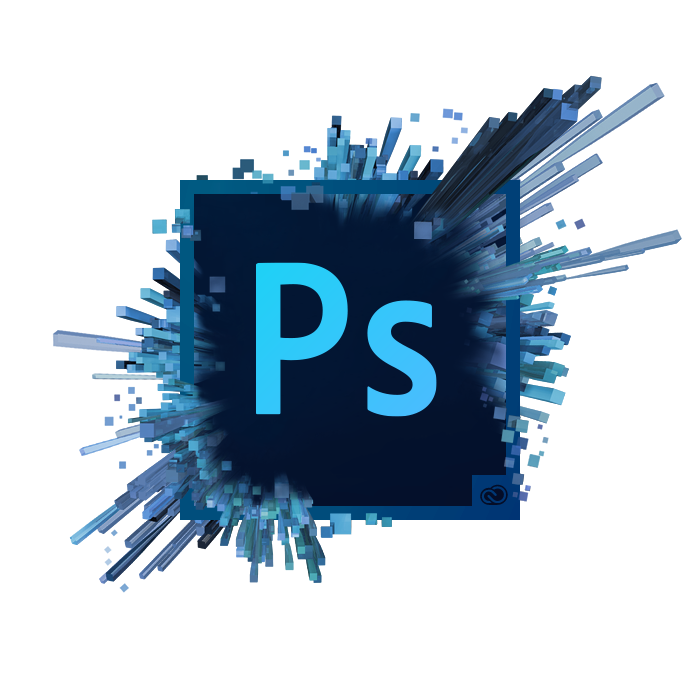 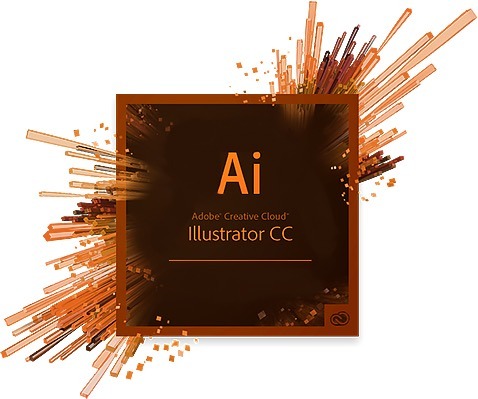 ADOBE
PHOTOSHOP
ADOBE
ILLUSTRATOR
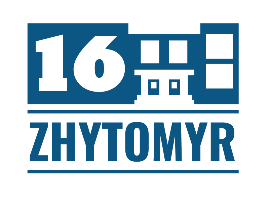 ШРИФТИ ДЛЯ САЙТУ
GOOGLE FONTS
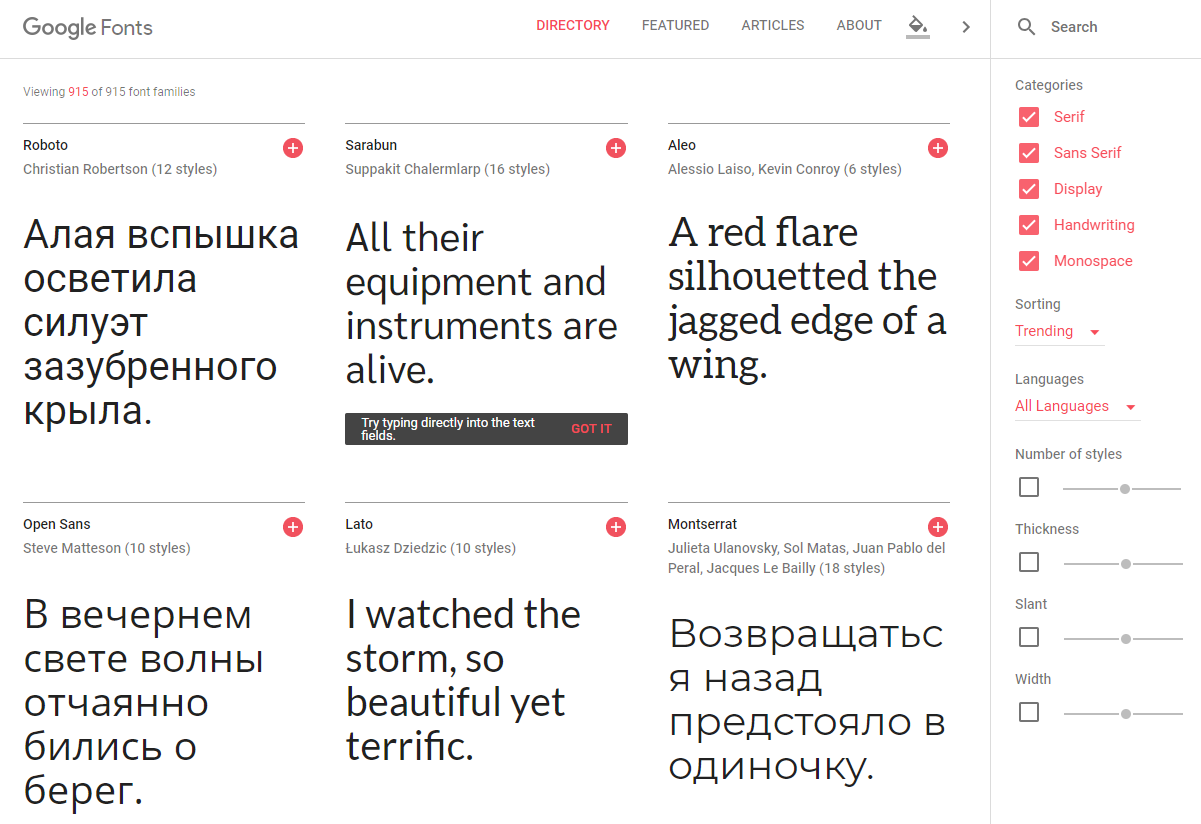 https://fonts.google.com/
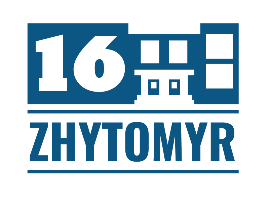 ТЕКСТ-"РИБА" LOREM IPSUM
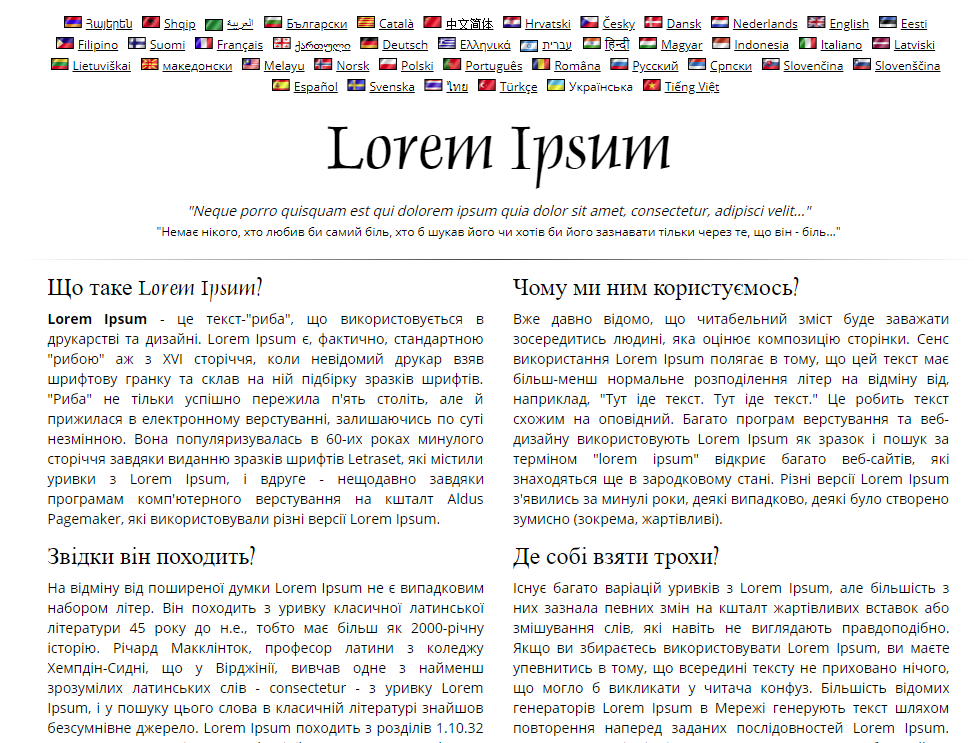 https://uk.lipsum.com/
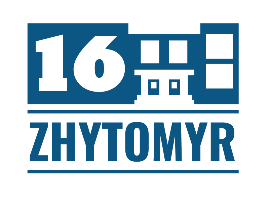 ГЕНЕРАТОР ГРАДІЄНТУ КОЛЬОРУ
Ultimate CSS Gradient Generator
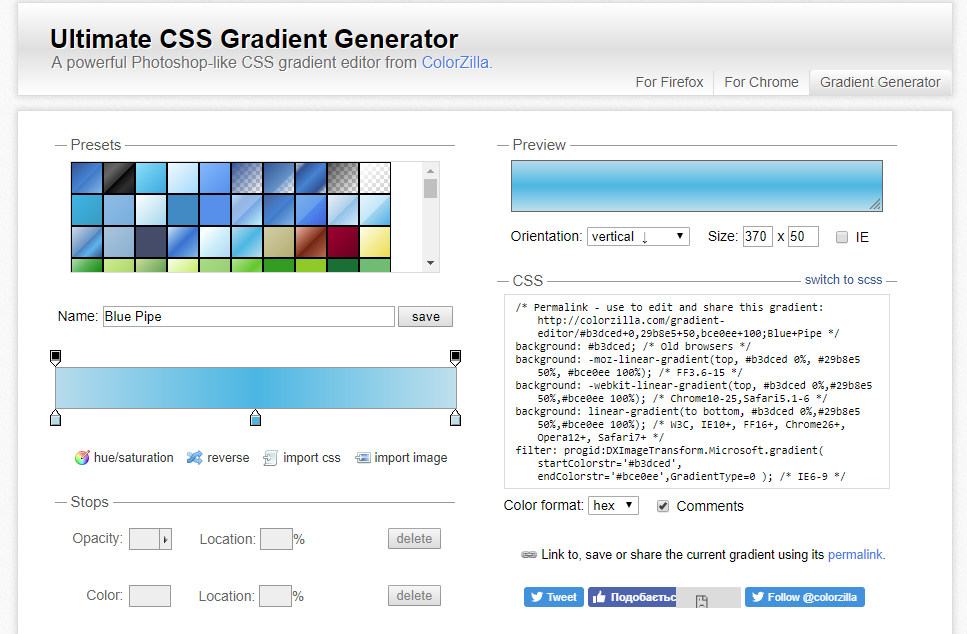 http://www.colorzilla.com/gradient-editor/
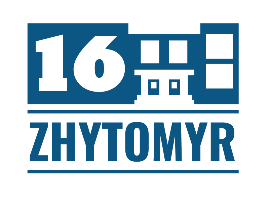 КОЛЬОРИ ДЛЯ САЙТУ
ColorScheme
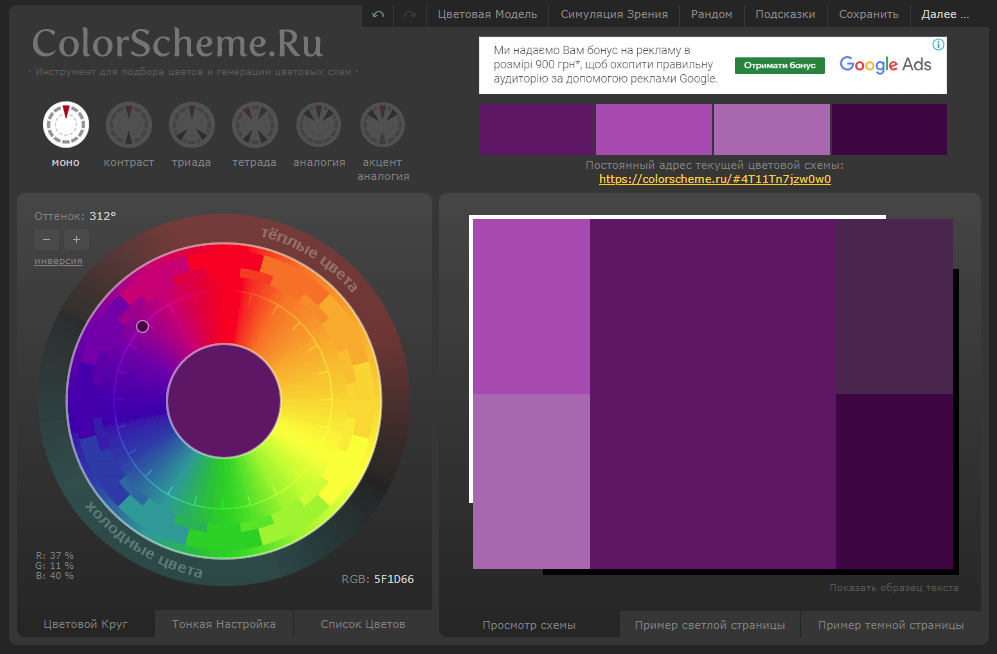 https://colorscheme.ru/
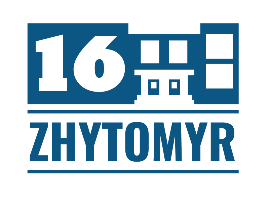 КОЛЬОРИ ДЛЯ САЙТУ
Color Hunt
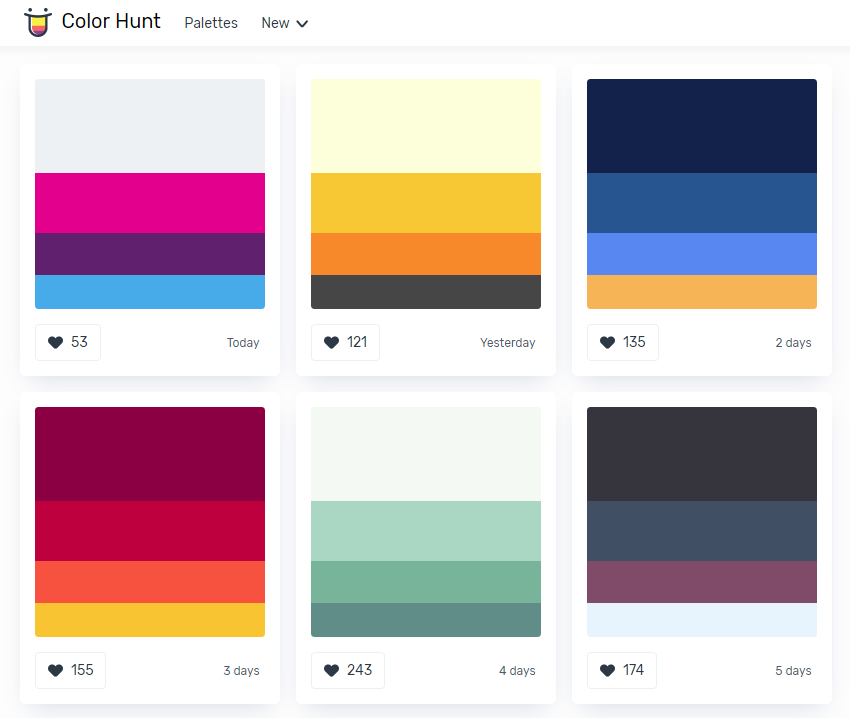 https://colorhunt.co/
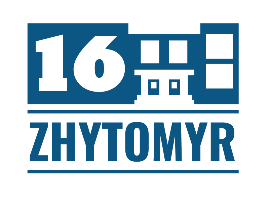 ГЕНЕРАТОР ЕЛЕМЕНТІВ ДЛЯ САЙТУ
CSS3 Code Generator
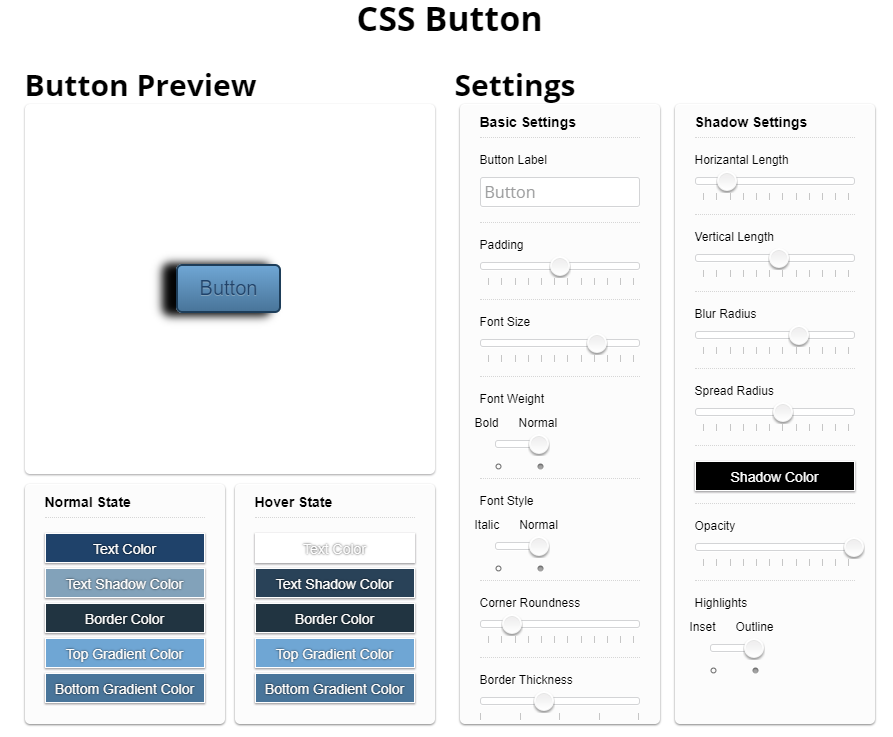 https://www.designrush.com/resources/css3.me#
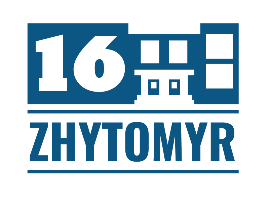 ГЕНЕРАТОР ЕЛЕМЕНТІВ ДЛЯ САЙТУ
Materialize
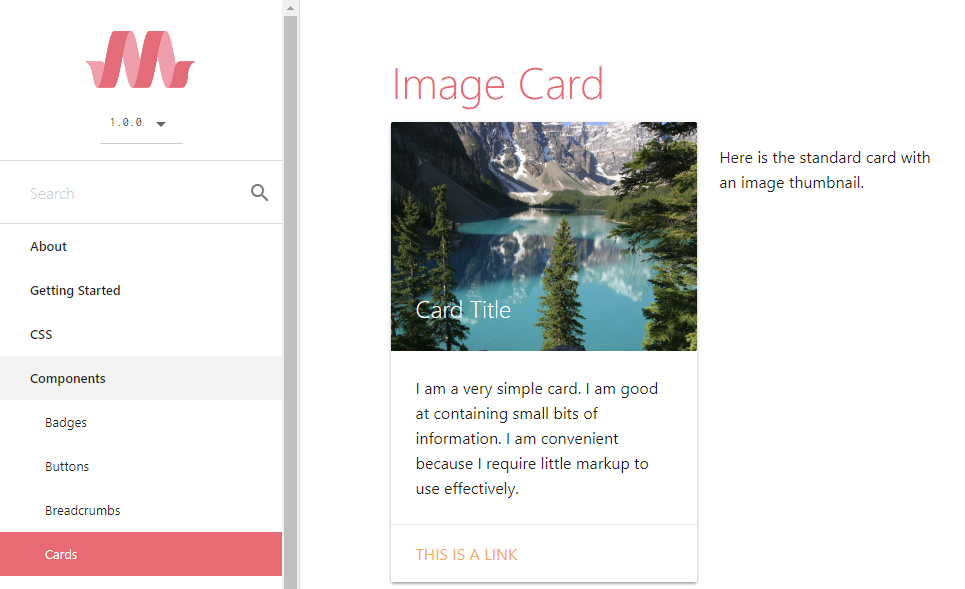 https://materializecss.com/
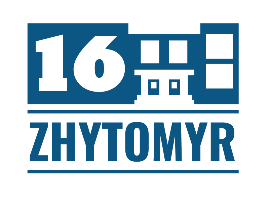 ІКОНКИ ДЛЯ САЙТУ
Iconfinder
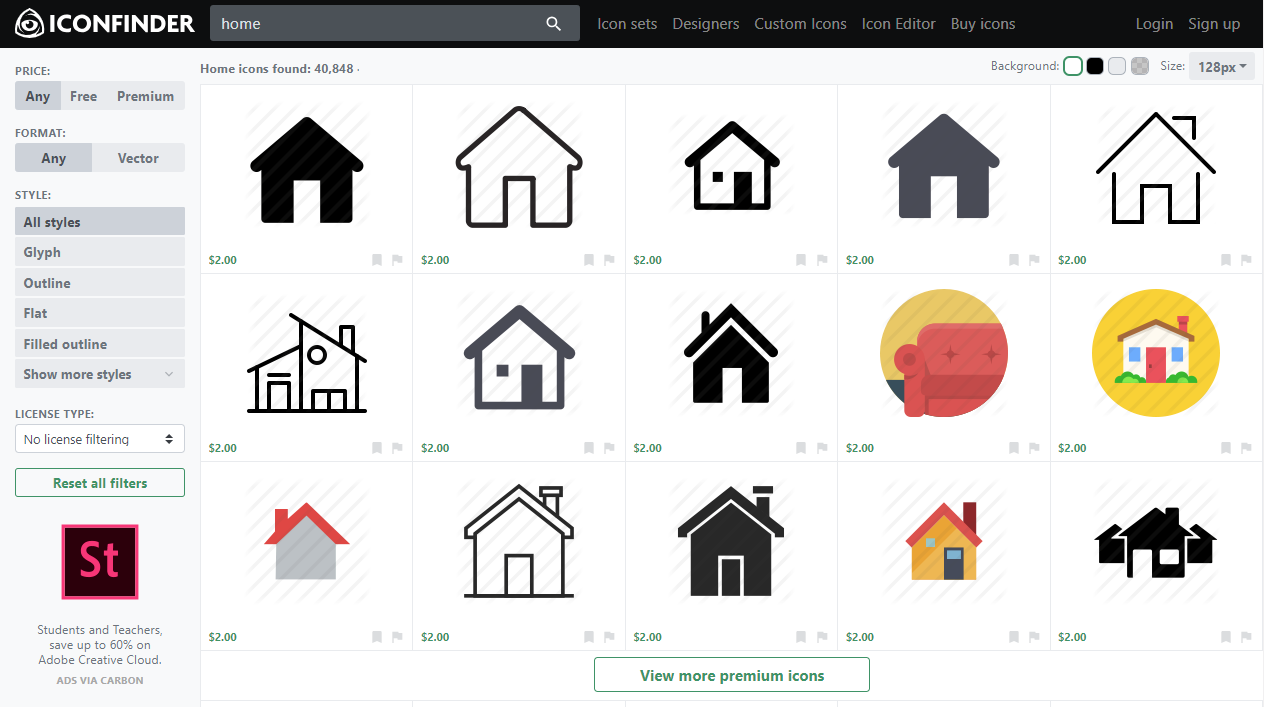 https://www.iconfinder.com/
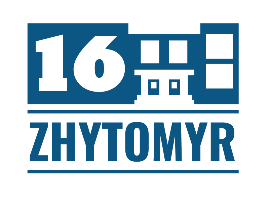 ІКОНКИ ДЛЯ САЙТУ В АДРЕСІ БРАУЗЕРА Favicon
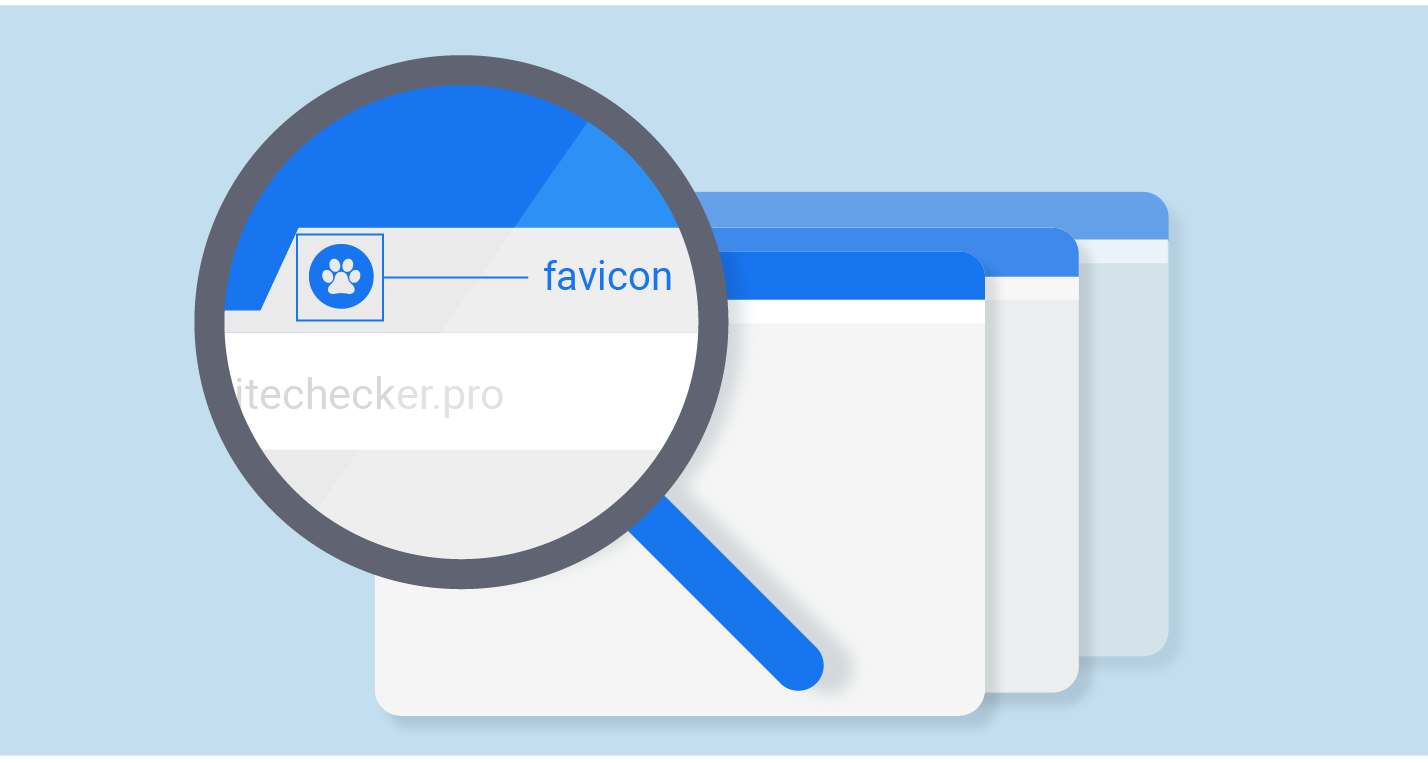 https://www.favicon-generator.org/
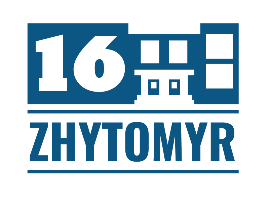 HTML-РЕДАКТОРИ
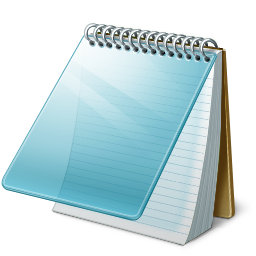 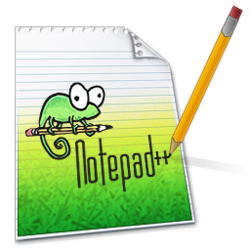 БЛОКНОТ
NOTEPAD++
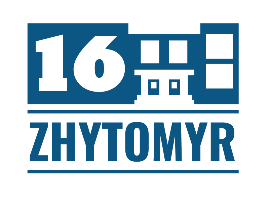 HTML-РЕДАКТОРИ
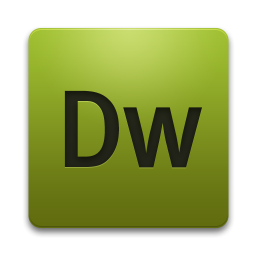 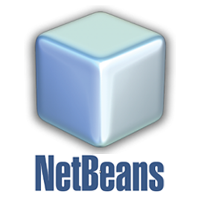 DREAMWEAVER
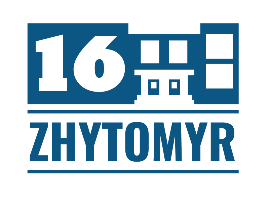 HTML-РЕДАКТОРИ
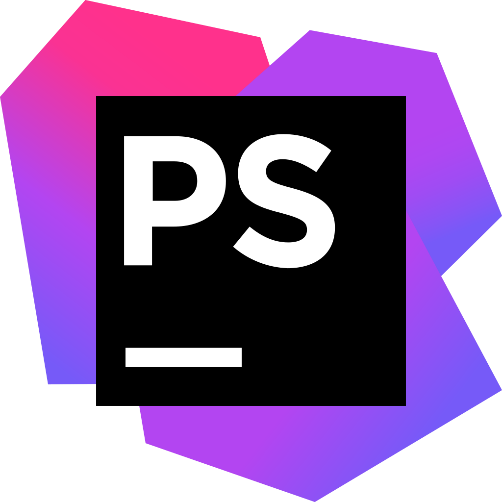 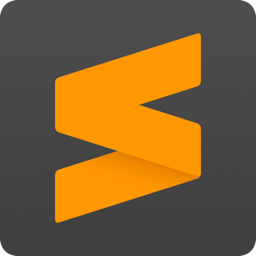 PHPSTORM
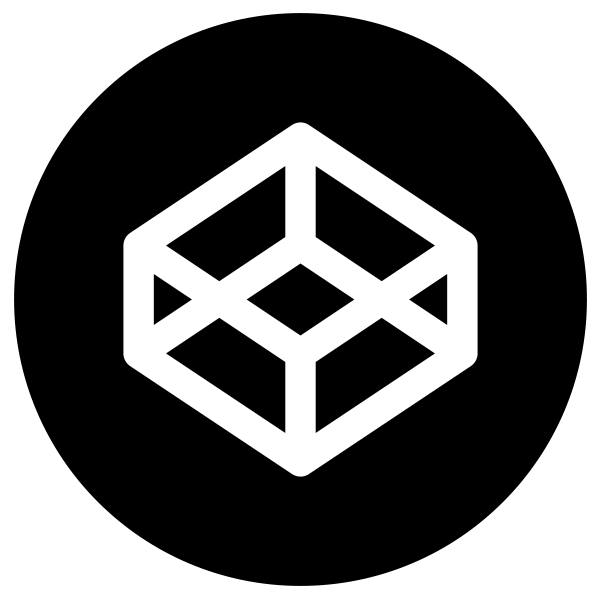 SUBLIME
CODEPEN
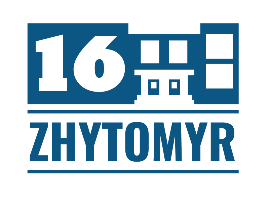 WEB-НАТХНЕННЯ
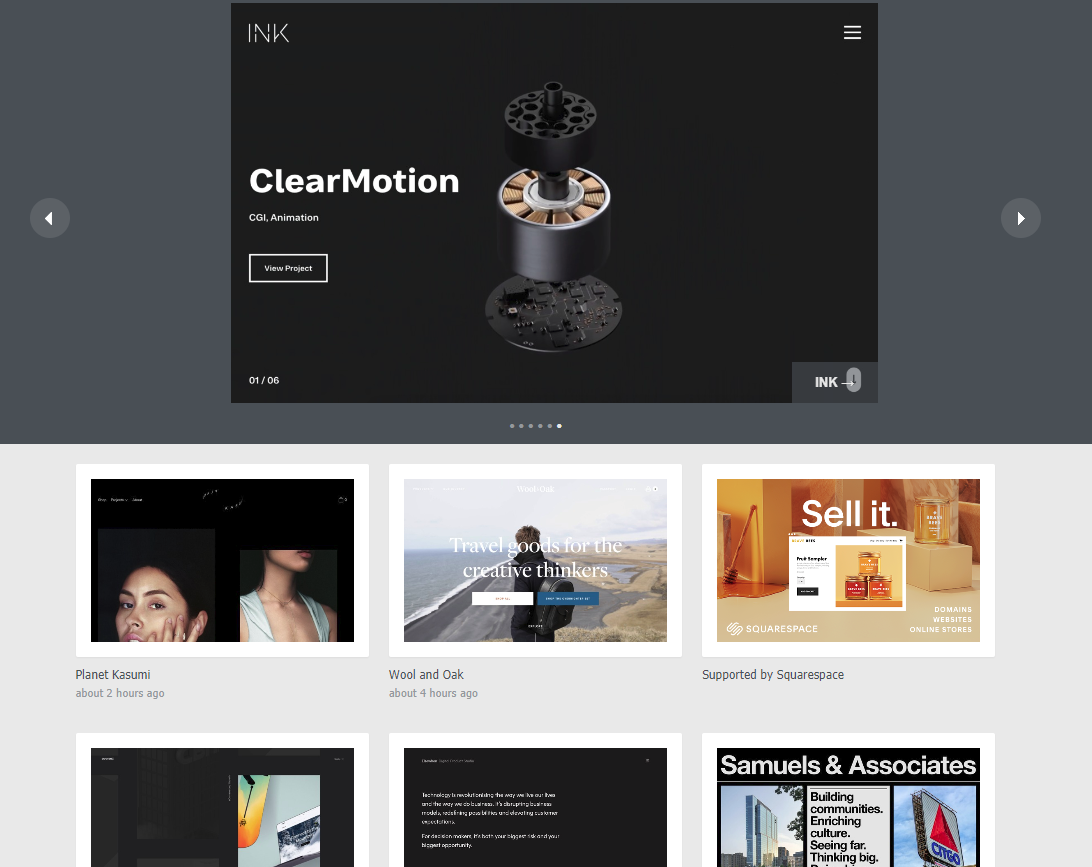 https://www.siteinspire.com/
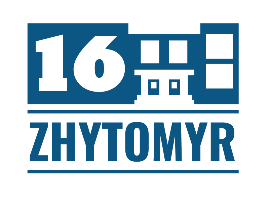 ДОДАТКОВІ СЕРВІСИ
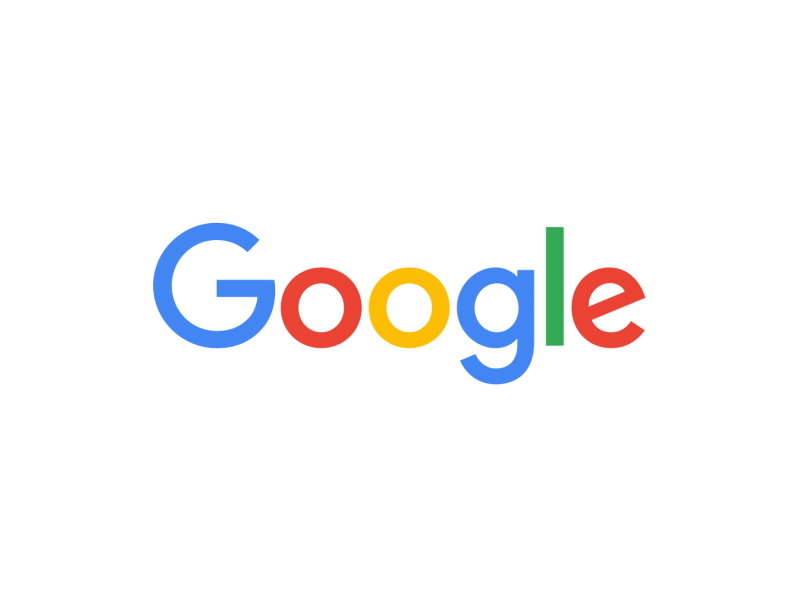 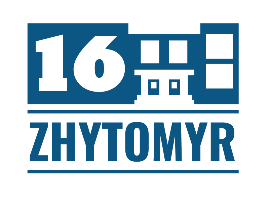 ДОДАТКОВІ СЕРВІСИ
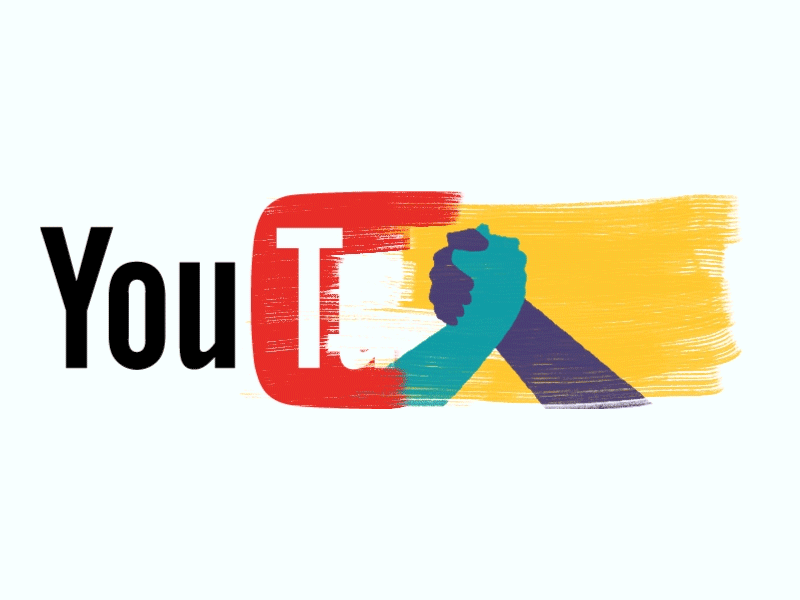 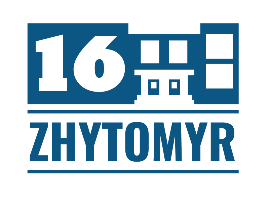 WEB-DEVELOPER
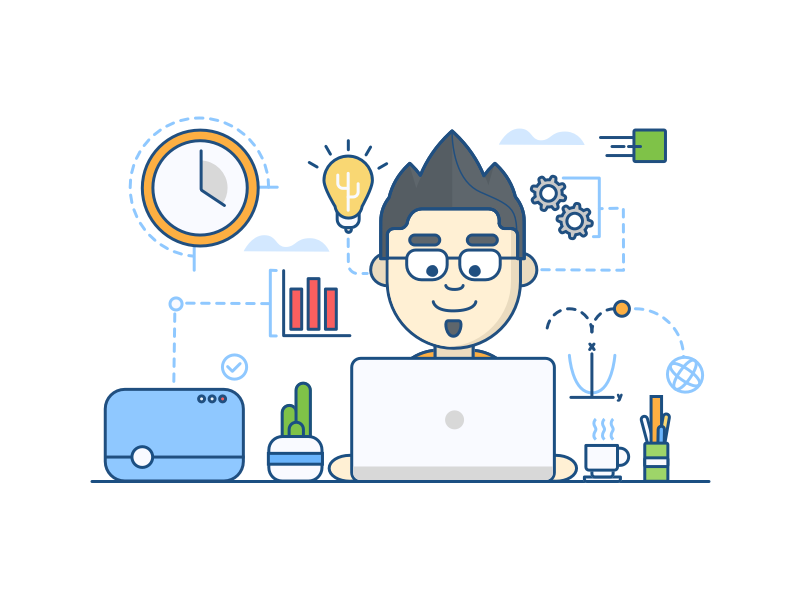